ДРЕВНИЕ ДОРОГИ ОХТЫ
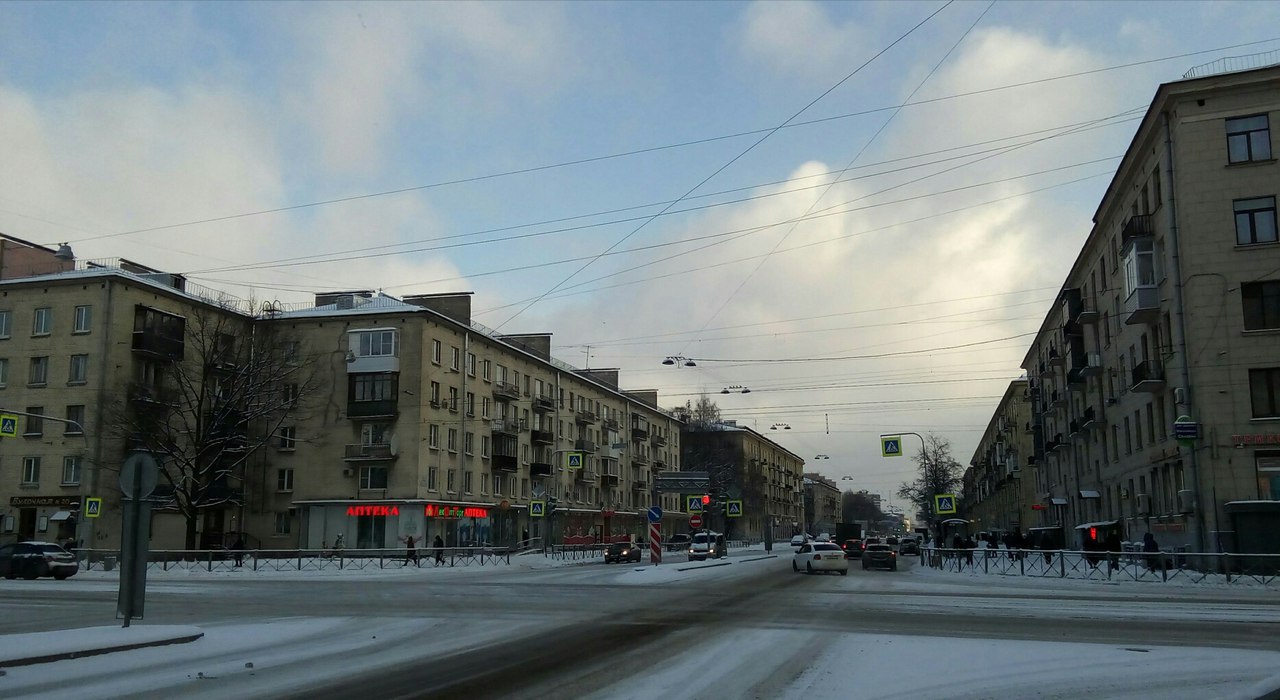 Свердловская набережная. Большая Охта. Развилка
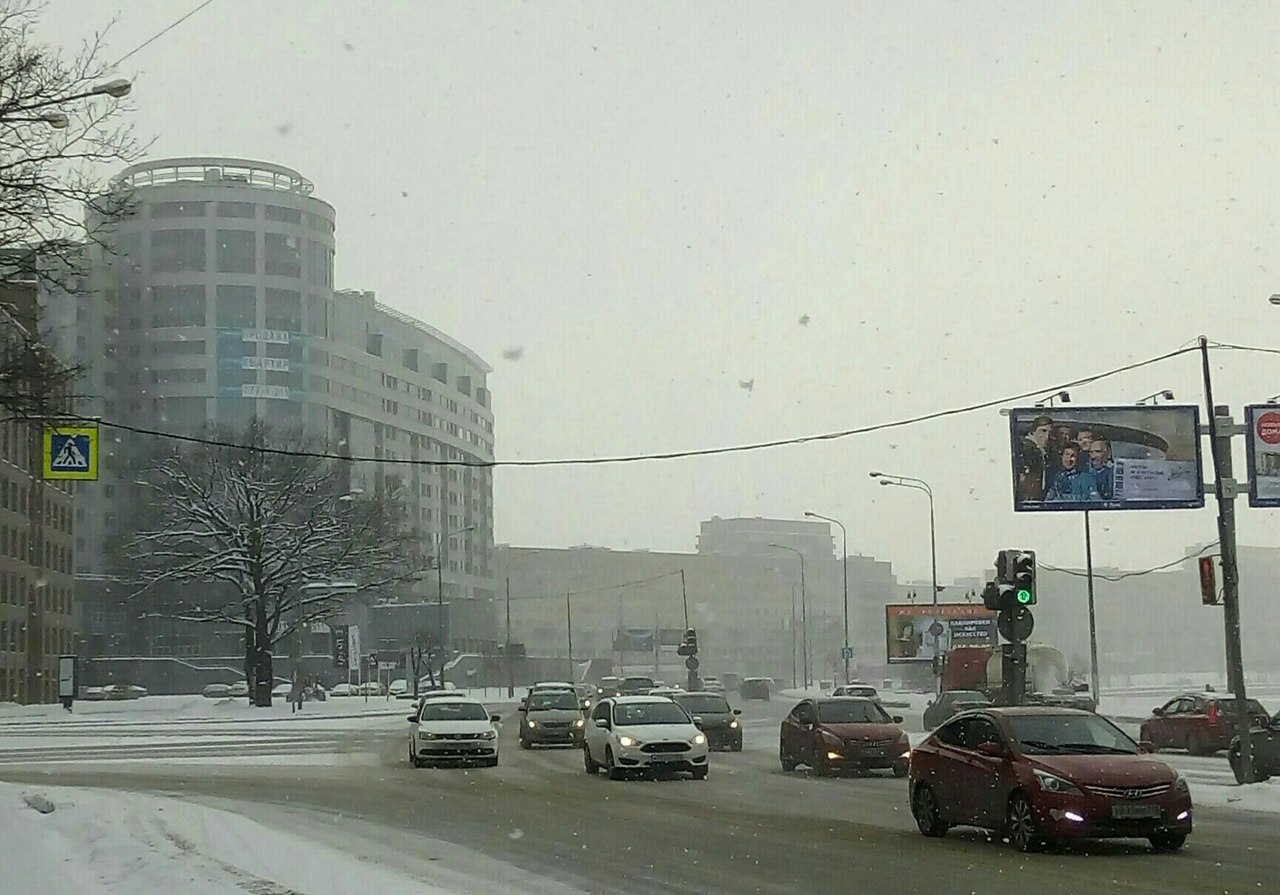 ДРЕВНИЕ ДОРОГИ ОХТЫ Охта занимает уникальное географическое положение, что и определило ее историю. С давних времён устье реки Охты является перекрестком цивилизаций и торговых путей с Запада и Востока, Севера и Юга. Многие века на Ладожские земли устремлялись тевтонские рыцари, здесь проходили ганзейские и варяжские торговые пути. Одна дорога с Севера на Юг шла по воде "из Варяг в Греки" из прибалтийских стран по морю, Неве, Ладожскому озеру, Волхову и далее по Днепру в Чёрное море и страны Средиземноморья.
Шоссе революции.
 Переправа через реку Охту. 
 Ильинка. Пороховые
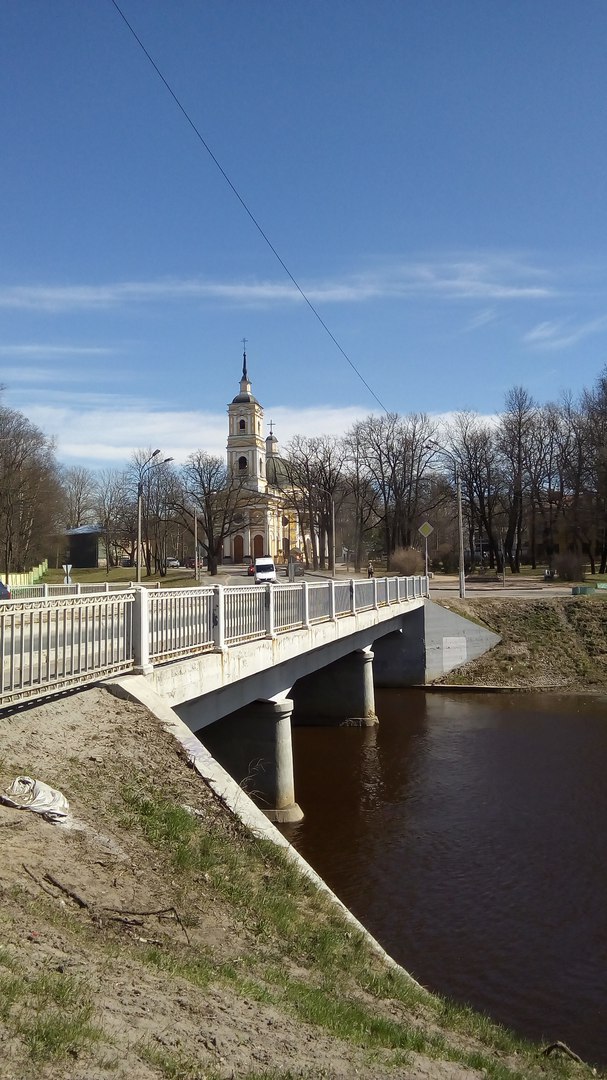 Вторая дорога с Запада на Восток шла сушей из стран Западной Европы через Нарву в Выборг, Кексгольм /Корела, Приозерск/ и Поморские земли. Работал перевоз через Неву от села Спасское /Смольный/ к городу Ниену /наб. Большой Охты, начало Шоссе Революции/. Здесь взимались пошлины с кукцов. В устье Охты уже на рубеже первого тысячелетия шумели обширные и богатые базары.
Устье реки Охты. Охтинский мыс
Свердловская набережная. Развилка
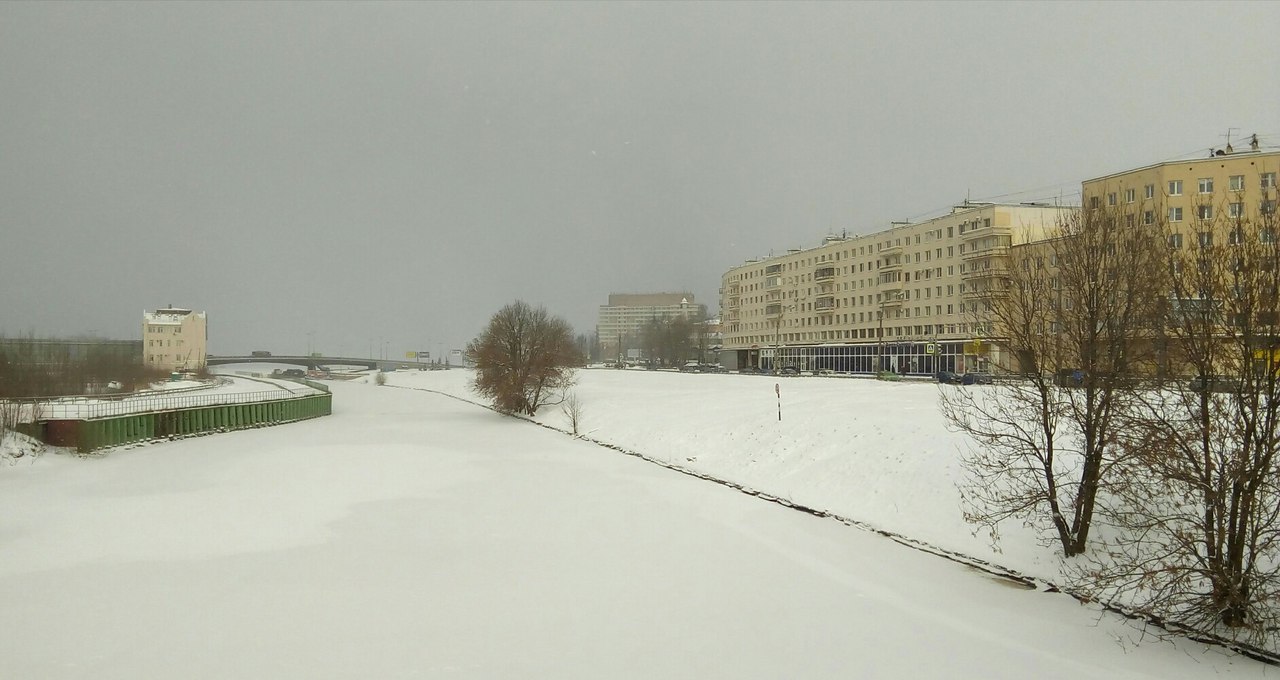 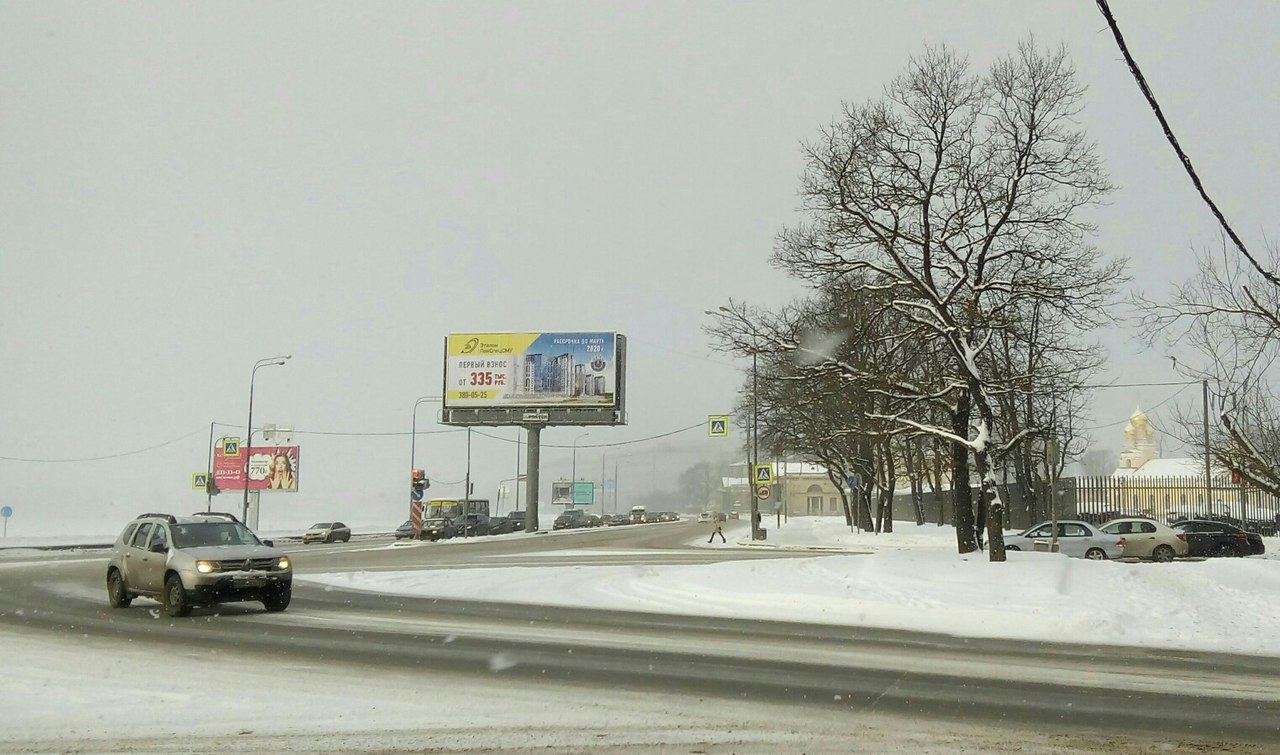 Дороги шли по сухим высоким местам, по водораздела, прихотливо извиваясь между болот приневской низменности. Из северных городских ворот Гиена выходила одна дорога-на север вдоль берега Невы /Большеохтинская проспект/. Дальше, у изгиба Невы на запад дорога раздваивалась. Путь на Выборг лежал прямо вдоль берега Невы. Дорога на Кексгольм и Нотебург /Орешек/ уходила направо к северному берегу реки Охты /шоссе Революции/. Шли путники по высокому и сухому берегу Охты. У деревни Тукола /храм Ильи Пророка/ на Пороховых была переправа через реку Охта, а далее следующая развилка: на север уходил путь на Кексгольм /Челябинская улица/, а дорога на Нотебург принималась к северному берегу речки Лубья и поворачивала на восток.